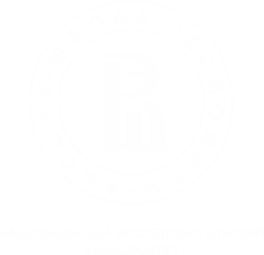 Институт образования НИУ ВШЭ
Цифровая трансформация системы СПО: первые уроки пандемии
Дудырев Федор Феликсович,
Институт образования НИУ ВШЭ
Москва, 2021 г.
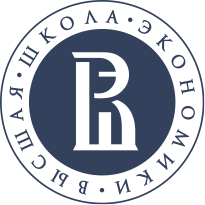 ЦИФРОВИЗАЦИЯ СИСТЕМЫ СПО: ВОПРОСЫ
Какие платформенные решения могут быть использованы для системы СПО?
Какие институты (субъекты РФ, коммерческие онлайн-платформы, издательства) могут выступать в качестве партнеров в ходе цифровизации СПО? 
Как расширить доступ регионов к ресурсам федеральных программ в области цифровизации?
Как обеспечить доступ колледжей к качественному образовательному контенту?
Специфика СПО: как обеспечить цифровизацию практической подготовки и квалификационных (демонстрационных) экзаменов?
Как вовлечь и мотивировать бОльшую часть преподавателей и студентов колледжей для использования цифровых инструментов?
Как повысить доступ к цифровым ресурсам для выходцев из бедных семей?
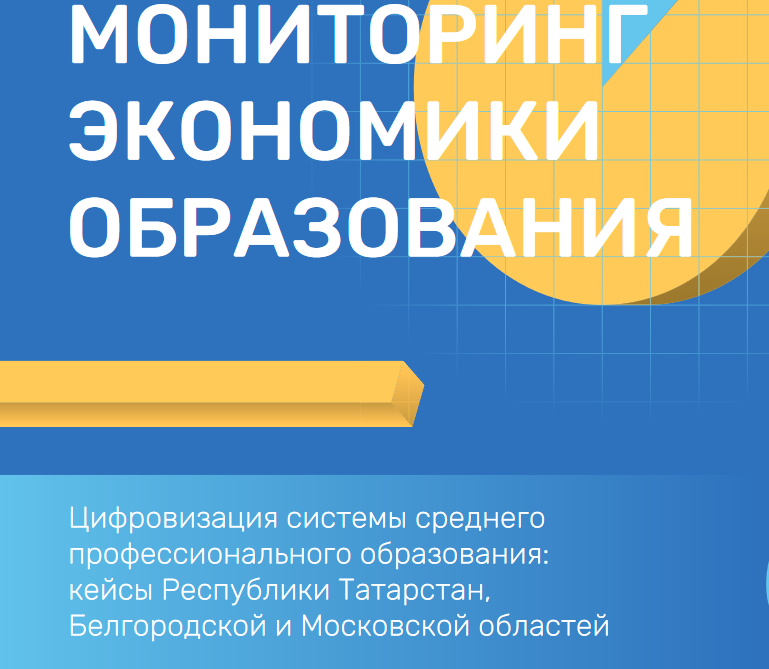 https://publications.hse.ru/mirror/pubs/share/direct/501507756.pdf
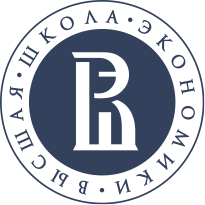 ИССЛЕДОВАТЕЛЬСКИЙ КОНТЕКСТ
Фрумин И.Д., Дудырев Ф.Ф., Романова О.А. Среднее профессиональное образование в условиях пандемии: международная практика // В кн.: Аналитический бюллетень НИУ ВШЭ об экономических и социальных последствиях коронавируса в России и в мире Вып. 1. НИУ ВШЭ, 2020. С. 62-72.

 Мальцева В.А., Розенфельд Н.Я. Изменения спроса на навыки работников и обучение в условиях пандемии: обзор международных практик. МЭО. Вып. 40. НИУ ВШЭ, 2020.

Глушко Д.Е., Романова О.А., Бойко И.С. Среднее профессиональное образование в условиях пандемии: международный обзор» Вып. 38. НИУ ВШЭ, 2020.

Дудырев Ф.Ф., Анисимова К.В., Романова О.А., Петров Е.Е. Цифровизация системы среднего профессионального образования: кейсы Республики Татарстан, Белгородской и Московской областей. М. НИУ ВШЭ, 2021.

Фрумин И.Д., Карлов И.А., Патаракин Е.Д., Кожевников Н.А., Швиндт А.Н., Шонов Д.О., Киясов Н., Ковалев В. Анализ цифровых образовательных ресурсов и сервисов для организации учебного процесса школ. МЭО. Вып. 10 (40). НИУ ВШЭ, 2020.

Карлов И.А., Ковалев В., Кожевников Н.А., Патаракин Е.Д., Фрумин И.Д., Швиндт А.Н., Шонов Д.О. Экспресс-анализ цифровых образовательных ресурсов и сервисов для организации учебного процесса школ в дистанционной форме. Вып. 4 (34). НИУ ВШЭ, 2020.
•
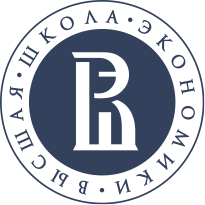 ИССЛЕДОВАТЕЛЬСКИЙ КОНТЕКСТ
Авксентьев Н.А., Агранович М.Л., Акиндинова Н.В., Асмолов А.Г., Баринова В. А., Блинов В. И., Борзых К. А., и др.  Общество и пандемия: опыт и уроки борьбы с COVID-19 в России / Отв. ред.: В.А. Мау, Я.И. Кузьминов, А.Д. Радыгин, В..А. Садовничий, С. Г. Синельников-Мурылев. М. : Аналитический центр при Правительстве Российской Федерации, 2020.

Блинов, В.И. Модели смешанного обучения: организационно-дидактическая типология / В.И. Блинов, Е.Ю. Есенина, И.С. Сергеев // Высшее образование в России. 2021. Т.30. № 5. C. 44-64.
 
Блинов В.И., Есенина Е.Ю., Сергеев И.С. Основные идеи дидактической концепции цифрового профессионального образования и обучения. М., 2019. 

Дидактическая концепция цифрового профессионального образования и обучения /П.Н. Биленко, В.И. Блинов, М.В. Дулинов, Е.Ю. Есенина, А.М. Кондаков, И.С. Сергеев; под ред. В. И. Блинова. М., 2019.

Дмитриев М.Г., Наумова С.И. Организационная модель перевода колледжей в дистанционный режим работы в условиях пандемии // Среднее профессиональное образование. 2020, № 7 (299). С. 15-22.
•
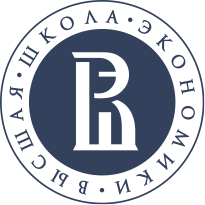 ЗАДАЧИ
• проанализировать, за счет каких управленческих и организационных решений обеспечивается цифровизация системы СПО в субъектах Российской Федерации;
 
• оценить кадровую и материально-техническую основу для внедрения цифровых решений в колледжах; 

• изучить стратегии руководителей профессиональных образовательных организаций, связанные с внедрением и использованием современных цифровых инструментов; 

• оценить вовлеченность преподавателей, методики, используемые ими на фоне  применения цифровых инструментов в процессе преподавания
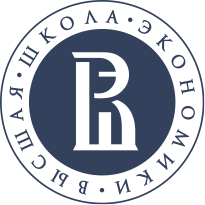 ЭМПИРИЧЕСКАЯ БАЗА
38 глубинных интервью с представителями системы СПО Белгородской, Московской областей и Республики Татарстан

 3 - руководители региональных органов управления образованием 
 7 - руководители колледжей 
28 -  педагогические работники этих организаций СПО 

Интервьюирование проведено в октябре – ноябре 2020 г
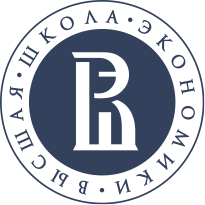 I. РЕГИОНАЛЬНАЯ ПОВЕСТКА ЦИФРОВИЗАЦИИ СПО
Решения, вызванные пандемией, базируются на долгосрочных программах в сфере ИТ
«Мы эту работу начали в 2007 году, когда была принята масштабная программа по цифровизации системы образования. Она включала в себя техническое переоснащение образовательных организаций, то есть поставку оборудования, подключение к Интернету. Кроме того, эта программа включала в себя обеспечение всех без исключения учителей, которые работали в школе, персональными ноутбуками за счет бюджета республики». 

«Самой первой платформой, которая появилась в Московской области, был «Цифровой колледж Подмосковья». Мы его начали создавать в рамках федерального проекта по созданию межрегиональных центров компетенций (МЦК), и в его рамках ставилась задача — обучать студентов и преподавателей из других регионов. В дальнейшем мы использовали «Цифровой колледж Подмосковья» для смешанного обучения. 
Одновременно в Московской области действует школьный портал, где размещены электронные журналы и электронные дневники для школьников. С этого учебного года на нем присутствуют наши колледжи и техникумы, и у них есть возможность вести электронный журнал
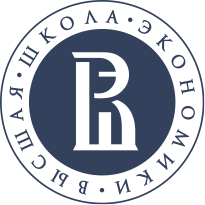 I. РЕГИОНАЛЬНАЯ ПОВЕСТКА ЦИФРОВИЗАЦИИ СПО
Как оценивается эффективность внедряемых ИТ-решений?
«Индикаторы эффективности в целом связаны с количеством пользователей платформы, то есть преподавателей и студенческих групп. Расширение числа пользователей потребовало значительных усилий — чтобы использовать материалы, расположенные в «Цифровом колледже Подмосковья», преподавателям нужно было много учиться. Следующим индикатором является использование имеющихся на портале материалов, причем как использование на уроке в очном режиме, так и при организации выполнения домашнего задания. И еще один индикатор — это участие самих преподавателей в разработке и создании на этой платформе своих курсов».

«Здесь имеется в виду и оснащение, и готовность отдельных преподавателей и педагогических коллективов с этим оснащением работать, и наличие образовательных ресурсов, учебных планов, уже адаптированных к возможностям цифровой образовательной среды, а также и накопленный опыт работы со всеми этими ресурсами.
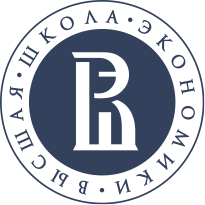 I. РЕГИОНАЛЬНАЯ ПОВЕСТКА ЦИФРОВИЗАЦИИ СПО
Финансовые ограничения: «Конечно, ограничения есть.  Поскольку программа цифровизации СПО не инициирована на федеральном уровне, то, естественно, субъекты Российской Федерации вынуждены реализовывать свои собственные программы в условиях жесточайшего бюджетного дефицита».

Состояние цифровой инфраструктуры региона: «Мы находимся в центральном черноземном регионе с высокой плотностью населения и развитой инфраструктурой. Оптико-волоконные сети у нас проложены ко всем образовательным организациям. Поэтому проблем со скоростью Интернета нет. Если и возникают проблемы со связью в организации СПО, то причина этого связана с локальной сетью, чаще всего оказывается именно так»

Готовность преподавателей и студентов использовать цифровые ресурсы: «Я не могу сказать, что, если бы было больше денег, мы бы быстрее прошли этот путь.
 Пожалуй, основной вызов — это менталитет людей, которые в нашей сфере работают. Человеческая природа консервативна, особенно в системе образования. Когда необходимо двигаться вперед, этот консерватизм выступает как препятствие. Пожалуй, это основной вызов, который существует и будет существовать, но с этим надо уметь работать и учитывать его».
Каковы главные ограничения?
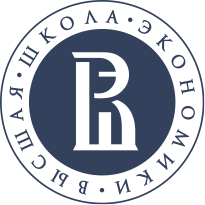 I. РЕГИОНАЛЬНАЯ ПОВЕСТКА ЦИФРОВИЗАЦИИ СПО
. Каковы главные ограничения?
Недостаток качественного контента:
«Наш опыт работы в дистанте показал, что необходима дополнительная систематизация в работе. Имеется огромное количество электронных ресурсов, возникает путаница и непонимание, с чем можно работать, что нельзя использовать, какой ресурс лучше. Поэтому основная задача сейчас состоит в том, чтобы провести систематизацию и разобраться в этом море информационных ресурсов. Важно при этом не ограничивать в выборе ни преподавателей, ни образовательные учреждения, т.е. главные вопросы в том, чтобы дать пользователям обоснованные рекомендации и обучить их

«Система СПО очень разнородна, в наших колледжах реализуется 180 образовательных программ. Понятно, что разработчиков специального программного обеспечения и цифровых учебных материалов — очень мало. Между ними нет конкуренции, а некоторые ниши совершенно не закрыты, потому что крупным издательствам и другим организациям, которые занимаются разработкой контента, это невыгодно; образовательный продукт, разработанный для отдельной специальности или отдельной группы СПО, просто не окупится.
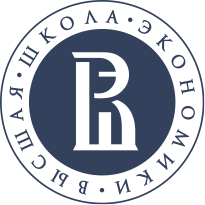 II.  ЦИФРОВИЗАЦИя на уровне образовательной организации
Внешняя мотивация и источники ресурсов
Национальный проект «Образование»: «Во второй год действия проекта 200 учебных заведений СПО приняли участие, и мы были одним из этих учебных заведений. Появилась возможность закупки серьезного оборудования. Мы закупили тогда очень большое количество оргтехники и компьютерной техники. Вот с этого началось. Если не будет «железа», говорить о том, что цифровизацией будешь заниматься, не приходится».
Движение Ворлдскиллс: «Большой толчок дает движение “Worldskills”, движение “Абилимпикс”, “Juniorskills”. Мы видим те требования, которые предъявляются к образовательным учреждениям, к методическому оснащению. Мы смотрим инфраструктурные листы, какие требования предъявляются, и на основании этого делаем прейскурант того, что нам необходимо приобретать, к чему стоит стремиться».
Новые квалификационные требования: «Мне работодатель говорит: «Отложи ножовку в сторону, ставь компьютер, учи программы». Металлообработка вся на программировании построена. Электрики, если нужно обеспечить эффективный учет электроэнергии, должны написать и запрограммировать счетчики, приборы учета, контроля, это вообще другая профессия…».
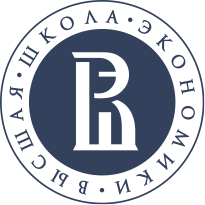 II.  ЦИФРОВИЗАЦИя на уровне образовательной организации
Материальная инфраструктура: «узкие места»
«У каждого преподавателя есть своё рабочее место, оно организовано, есть то, что требуется преподавателю для проведения урока, системный блок, монитор, принтер для печати документов, сканирования документов и обязательно есть для визуализации что-то, проектор либо телевизор с большой диагональю. Есть парк компьютеров, который немножко устарел. Если бы их обновить, то было бы близко к 100%, но я оцениваю состояние на 70-80%». 
«Сейчас большая потребность в сопровождающих программах. Например, мне на каждом компьютере надо поставить AutoDesk, Fusion и так далее. Такой объем прикладных программ не каждый компьютер выдерживает, поэтому мы стараемся покупать на все сэкономленные деньги компьютеры, потому что ноутбуки для нас не подходят, у них система охлаждения слабенькая».
«На программную продукцию мы ежегодно тратим миллионы собственных средств. В этом году только по одному из грантов почти на 10 млн было строчкой «закупка программной продукции».
«Data-центр у нас — это набор серверных, по которым у нас все учебные программы занесены. Он делится на секции. Еще есть действующая серверная, на которой занимаются студенты по информационной безопасности, то есть на действующем оборудовании. У нас есть сектор, на котором занимаются системные администраторы. То есть Data-центр состоит из восьми серверных».
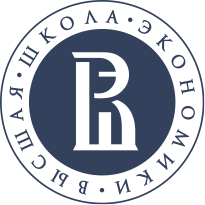 II.  ЦИФРОВИЗАЦИя на уровне образовательной организации
Новые требования к кадровой инфраструктуре
«У методистов, конечно, сейчас много работы. Во-первых, самим понять, что такое цифровая дидактика и выделить те отличия, которые надо обязательно учесть, и это еще все передать учителям. Потому что пока многие учат по-старому».
«К сожалению, то, что было ранее, сегодня уже не работает, и соответственно все сотрудники, которые были ранее на этих местах, уже, к сожалению, подотстали. И здесь совершенно другого качества должны быть специалисты, профессионалы совсем иного уровня. И мы находимся в поиске таких людей, и пока мы своих не нашли, то используем сторонних специалистов».
«У нас был опыт, когда мы вводили интерактивные доски. Еще ни у кого не было, а у нас появились. Педагогам поначалу, это давалось с трудом, но есть такой принцип котенка с тарелкой молока. Мои коллеги ушли на зимние каникулы, а вернулись с зимних каникул, у них не было других досок, кроме как интерактивных. И у них не было выбора, кроме как включать их и начинать в них оперативно работать». 
«У меня есть зам по информатизации, на внебюджете, у нас по бюджету в штатном расписании такой должности не существует. Есть отдел, в основном все внебюджетные единицы, 4 человека, Есть технический отдел, занимающийся ремонтом и ежедневным техническим обслуживанием. Хотя у нас, кроме этого, есть ещё договора со специализированными организациями на обслуживание. На сегодняшний день просто невозможно без этого».
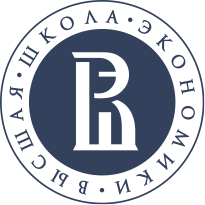 III. Изменения в практике преподавания
Адаптация к условиям дистанционного обучения: отличия в мотивации
«Основная часть преподавателей в возрасте до 50-55 лет нормально к этому отнеслась, по необходимости все быстро выучила, раз уж такая ситуация образовалась. Преподаватели старшего поколения, конечно, более консервативные, и тяжело было с ними работать. Мы помогали таким преподавателям создавать электронные учебные курсы, обучали их этому».
«Являясь председателем цикловой комиссии, я постоянно сталкиваюсь со своими коллегами, посещая их занятия. Всех наших преподавателей можно разделить на три группы. Первая группа — это коллеги, позиция которых - «хочу все знать и стараюсь во всем разобраться». Вторая группа преподавателей – это те, кто понимают, что это [цифровые инструменты] нужно использовать, но делают это в недостаточном объеме. То есть я вроде бы разбираюсь в чем-то, но не до конца, и до конца разбираться и применять это я не буду. И есть третья группа, которая вызывает всегда досаду и раздражение: это группа, которая не желает изучать новое».
«Они выбирают по минимуму, если руководство спускает требование, что сегодня надо освоить электронную систему, у них выбора нет, они садятся, ее осваивают, потому что в этой системе размещен электронный журнал, в ней выставляются оценки, они тратят на это время, но осваивают… Если это не опустилось приказом сверху, не утверждено, не подписано директором, то эту работу будут игнорировать».
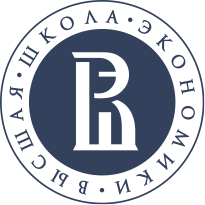 III. Изменения в практике преподавания
Обучение преподавателей:
«У нас есть два подхода к повышению квалификации. Один — «хаотичный»: преподаватель сам находит, где ему учиться, какие нужны курсы, он приходит к заместителю директора по учебной части, и тот принимает решение, нужны ему курсы или нет… Второй вариант обучения: мы [представители администрации колледжа] сами определяем, кто давно, более 1,5 лет назад, не повышал квалификацию, и в приказном порядке преподаватели идут на обучение».
	«За этот год у нас человек 10 записались на курсы повышения квалификации «Иннополиса» по цифровизации. В рамках обучения в «IT-кубе» летом 10 или 12 педагогов прошли обучение по soft skills, hard skills. В данный момент несколько человек у нас подписались на получение цифровых сертификатов. И по методике WorldSkills мы тоже регулярно обучаемся. Последний раз я была в Томске, это было год назад, по веб-дизайну и разработке».
	«Мы поделили весь наш коллектив на четыре группы. В первую группу вошли те, кто был наиболее продвинут в области использования цифровых технологий. Вторая группа – это «середнячки». Третья группа - педагоги, которые в меньшей степени были готовы к работе в новых условиях. И четвертая группа –  специалисты, ответственные за информационную инфраструктуру, - это наши преподаватели информатики вместе с заведующим лабораторией, мы тоже несколько встреч с ними провели, они взяли все, что можно было взять из Интернета в плане информации (какую платформу использовать), и обсуждали общие технологические вопросы»
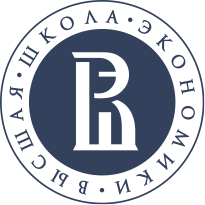 III. Изменения в практике преподавания
Организация занятий в дистанте:
«У нас была [еще до пандемии] платформа “Цифровой колледж Подмосковья”, туда загружены были уроки, занятия. Мы вели занятия, это считалось нормой. Если ты пользуешься “Цифровым колледжем”, то просто вывешивался список, рейтинг, кто сколько времени провёл, учителя в цифровом колледже, их дети, студенты сколько проводили занятий».
 «Чего раньше у нас не было, а сейчас появилось -  это сетевое взаимодействие с другими учебными заведениями. У нас реализовывается смешанное обучение в Московской области, допустим по IT технологиям, и вообще по многим дисциплинам. Вот IT технология, у нас нет преподавателя, он заболел, но есть потоковая лекция онлайн – пожалуйста, дети сидят, преподаватель из другого колледжа своим читает и нашим студентам заодно».

«Во время занятий естественно использовались дистанционные программы, это и Зум, это и Скайп, в это же время я освоила Дискорд,  и я контролировала участников чемпионата с помощью программы Дискорд. Это был интересный опыт, и я не скажу, что это было очень сложно. Такие цифровые технологии решают массу вопросов, по крайней мере защищают устройства участников от возможных вирусных заражений». «В Дискорде очень удобно связываться с ребятами, можно выслушать устные ответы, и презентации они присылали свои, точно также и реферативные работы. Я считаю, это очень удобная платформа для дистанционного обучения. Даже родительские собрания проводили в Дискорде, собрания педагогов и т.д.».
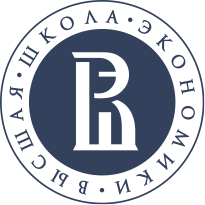 III. Изменения в практике преподавания
Организация работы студентов:
«Начиная с 8:30 - беседа с детьми, беседа с родителями, сразу принтскрин экрана, проверка тех, кого нет, просьба к родителям: “Найдите своих детей, доставьте, пожалуйста, в Зум или в Дискорд”. На связи плотно с родителями, иначе никак, потому что требовалась явка, у нас было обычное расписание с 8:30, каждый урок. Мы разрешали им [студентам] попить чай и вернуться обратно к компьютеру. Следующий урок опять проверяешь, принтскрин, опять обращаешься к родителям».
«Студенты стали грамотнее. У них появилась цифровая грамотность. Они стали ответственнее за своё образование и собственное будущее. На них это тоже положительно повлияло тем, что они самостоятельно стали разбираться во многих вещах. То есть это их подтолкнуло к тому, что им нужно стать немножко самостоятельными”.
«Дети по-разному относятся, потому что характеры у всех разные, приоритеты жизненные у всех разные. Ребенок, который мог пропускать занятия оффлайн, мог не посещать какие-то занятия, мог проспать на первый урок или уйти с последнего, везде есть такие, они стали лучше учиться, и им было проще работать онлайн. Потому что ты дома у себя, находишься в комфортной обстановке, открыл свой компьютер, выполнил задания, поактивничал на занятии. У нас некоторые троечники стали учиться гораздо лучше».
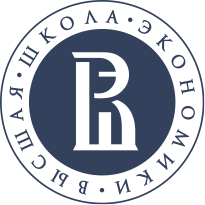 переход российских колледжей на дистанционное обучение: ОРГАНИЗАЦИОННЫЙ КОНТЕКСТ (июнь 2020 г.)
•	трудности первых дней: пиковые нагрузки на сети и последовавшие затем технические сбои
• стресс преподавателей и студентов, вызванный необходимостью «шокового» перехода к новой модели образовательного процесса;
•	перегрузка преподавателей, связанная с освоением новых образовательных и информационно-коммуникационных технологий и с необходимостью поддержания нового режима взаимодействия со студентами
снижение мотивации студентов к обучению (особенно студентов программ подготовки рабочих);
низкое предложение на образовательном рынке: в РФ действуют только 2-3 крупных провайдера, предлагающих образовательный контент для организаций среднего профессионального образования
•  хроническая нехватка ресурсов для развития «цифрового сегмента» системы СПО. 
Все проекты в области цифровизации образования, реализуемые на федеральном уровне  ориентированы исключительно на уровни школьного и высшего образования
•	платформенные решения, специально ориентированные для целей системы СПО, являются скорее исключением, чем правилом
• организация практической подготовки студентов СПО в новых условиях и перевод ее в дистантный формат затруднена, а в ряде случаев невозможна +
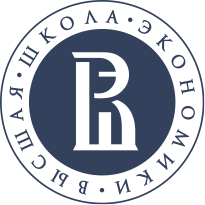 переход российских колледжей на дистанционное обучение: ОРГАНИЗАЦИОННЫЙ КОНТЕКСТ (октябрь 2021 г.)
•	трудности первых дней: пиковые нагрузки на сети и последовавшие затем технические сбои
• стресс преподавателей и студентов, вызванный необходимостью «шокового» перехода к новой модели образовательного процесса;
•	перегрузка преподавателей, связанная с освоением новых образовательных и информационно-коммуникационных технологий и с необходимостью поддержания нового режима взаимодействия со студентами
снижение мотивации студентов к обучению (особенно студентов программ подготовки рабочих);
низкое предложение на образовательном рынке: в РФ действуют только 2-3 крупных провайдера, предлагающих образовательный контент для организаций среднего профессионального образования
•  хроническая нехватка ресурсов для развития «цифрового сегмента» системы СПО. 
Все проекты в области цифровизации образования, реализуемые на федеральном уровне  ориентированы исключительно на уровни школьного и высшего образования
•	платформенные решения, специально ориентированные для целей системы СПО, являются скорее исключением, чем правилом
• организация практической подготовки студентов СПО в новых условиях и перевод ее в дистантный формат затруднена, а в ряде случаев невозможна
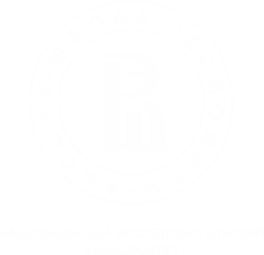 Адрес: Москва, Потаповский переулок, д. 16, стр. 10, Институт образования НИУ ВШЭ
www.ioe.hse.ru
20